PHY 712 Electrodynamics
10-10:50 AM  MWF  Olin 103

Class notes for Lecture 9:
Finish reading Chap. 3 and start Chap. 4
Multipole moment expansion of electrostatic potential – 
Spherical coordinates
Cartesian coordinates
01/30/2023
PHY 712  Spring 2023 -- Lecture 9
1
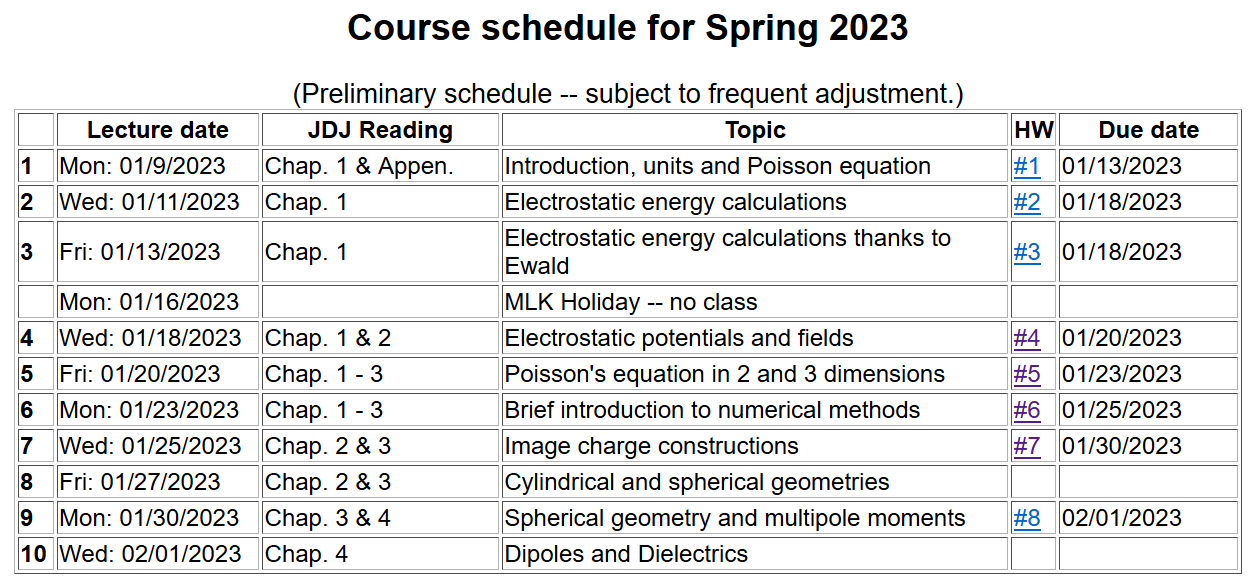 01/30/2023
PHY 712  Spring 2023 -- Lecture 9
2
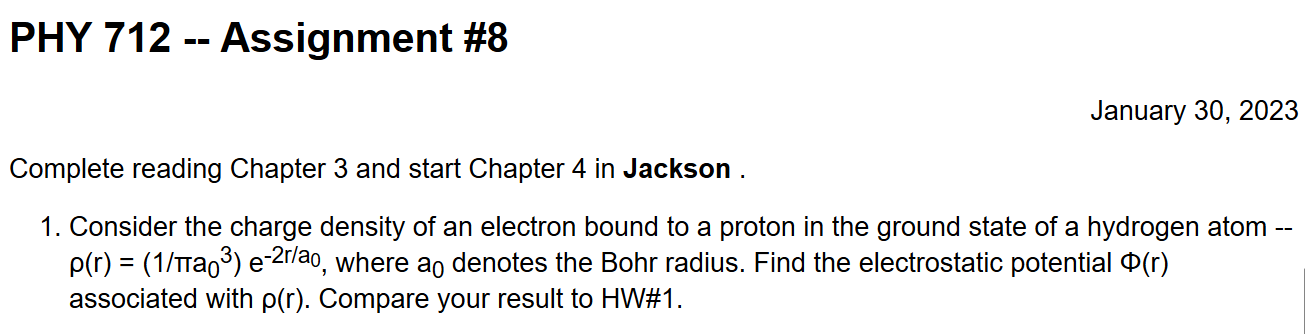 01/30/2023
PHY 712  Spring 2023 -- Lecture 9
3
Poisson and Laplace equation in spherical polar coordinates
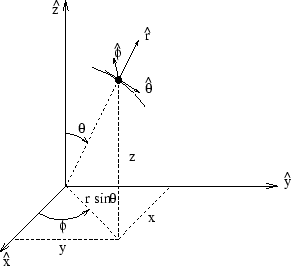 http://www.uic.edu/classes/eecs/eecs520/textbook/node32.html
01/30/2023
PHY 712  Spring 2023 -- Lecture 9
4
Poisson and Laplace equation in spherical polar coordinates -- continued
01/30/2023
PHY 712  Spring 2023 -- Lecture 9
5
Properties of spherical harmonic functions
01/30/2023
PHY 712  Spring 2023 -- Lecture 9
6
Legendre and Associated Legendre functions
This is the Condon and Shortley convention and the most common.
01/30/2023
PHY 712  Spring 2023 -- Lecture 9
7
01/30/2023
PHY 712  Spring 2023 -- Lecture 9
8
Some spherical harmonic functions:
01/30/2023
PHY 712  Spring 2023 -- Lecture 9
9
01/30/2023
PHY 712  Spring 2023 -- Lecture 9
10
Some details --
01/30/2023
PHY 712  Spring 2023 -- Lecture 9
11
Even more useful identity:
01/30/2023
PHY 712  Spring 2023 -- Lecture 9
12
01/30/2023
PHY 712  Spring 2023 -- Lecture 9
13
Example  --
01/30/2023
PHY 712  Spring 2023 -- Lecture 9
14
Another example:
01/30/2023
PHY 712  Spring 2023 -- Lecture 9
15
Example -- continued:
01/30/2023
PHY 712  Spring 2023 -- Lecture 9
16
Example -- continued:
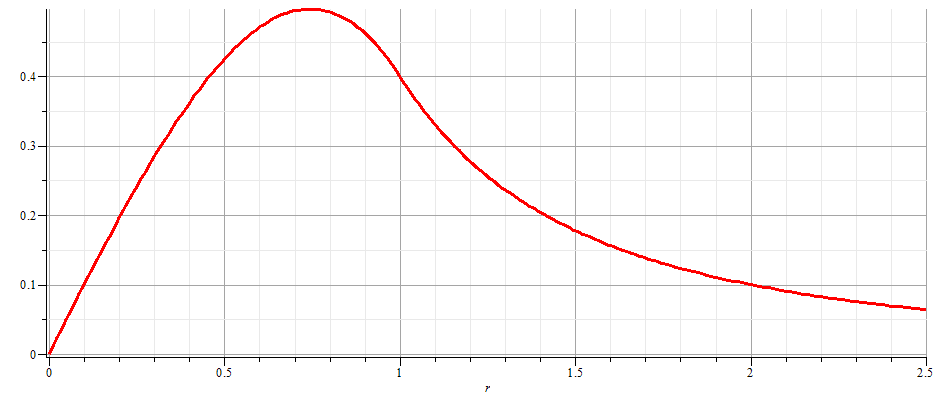 r = a
01/30/2023
PHY 712  Spring 2023 -- Lecture 9
17
Notion of multipole moment:
01/30/2023
PHY 712  Spring 2023 -- Lecture 9
18
Significance of multipole moments
qlm
01/30/2023
PHY 712  Spring 2023 -- Lecture 9
19
Multipole moments continued:
Relationship between spherical harmonic and Cartesian forms of multipole moments:
01/30/2023
PHY 712  Spring 2023 -- Lecture 9
20
Consider previous example:
01/30/2023
PHY 712  Spring 2023 -- Lecture 9
21
General form of electrostatic potential in terms of multipole moments:
01/30/2023
PHY 712  Spring 2023 -- Lecture 9
22
Example of multipole expansion in evaluating energy of a very localized charge density r(r) in a electrostatic field F(r) (such as an nucleus in the field produced by electrons in an atom).
01/30/2023
PHY 712  Spring 2023 -- Lecture 9
23
Simple examples of multipole distributions
z
z
+q
y
y
-q
x
x
+q
-2q
+q
01/30/2023
PHY 712  Spring 2023 -- Lecture 9
24
Another example of multipole distribution
01/30/2023
PHY 712  Spring 2023 -- Lecture 9
25
Another example of multipole distribution -- continued
01/30/2023
PHY 712  Spring 2023 -- Lecture 9
26
Another example of multipole distribution -- continued
01/30/2023
PHY 712  Spring 2023 -- Lecture 9
27
Another example of multipole distribution -- continued
01/30/2023
PHY 712  Spring 2023 -- Lecture 9
28